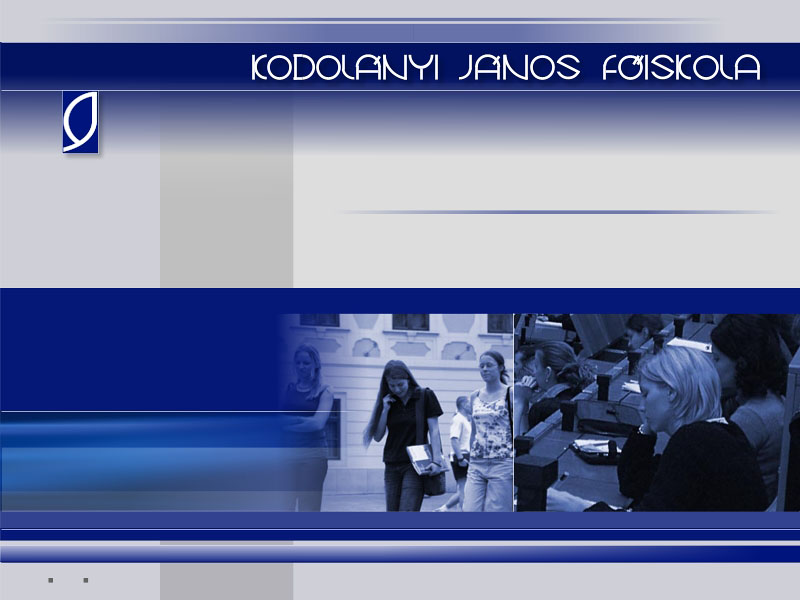 Szervezetfejlesztés és költséghatékonyság a magán felsőoktatásban
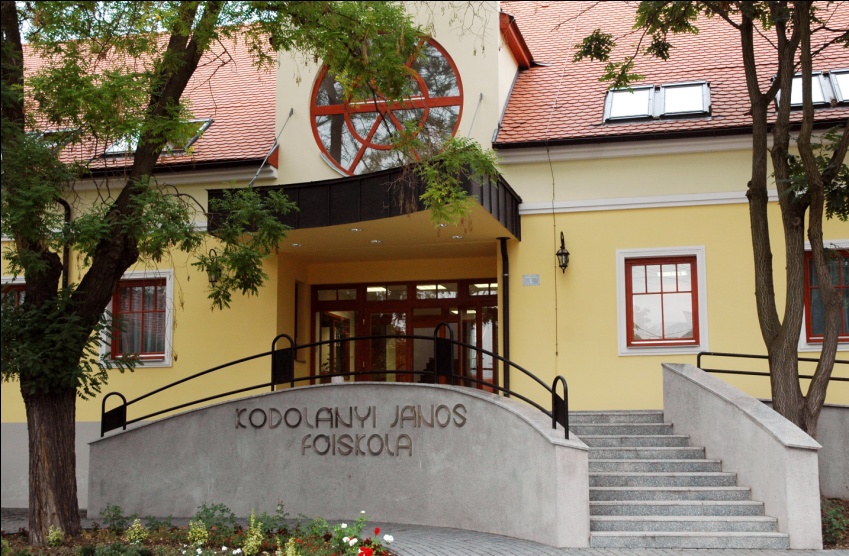 Szabó Péter 
tanszékvezető főiskolai tanár, rektor
Dunaújváros, 2011. febr. 24.
Mottó
A föld országai, az oktatásuk megreformálásán fáradoznak két alapvető ok miatt. 
Az első ok közgazdasági: Megpróbálunk rájönni, hogyan oktassuk gyerekeinket, hogy azok el tudjanak helyezkedni a XXI. század gazdaságában. Ezt hogyan érjük el úgy, hogy azt sem tudjuk, milyen lesz a gazdaság a következő hét végén?
A második ok kulturális: Hogyan oktassuk gyermekeinket, hogy azok felnőttként rendelkezzenek kulturális identitással. Mindezt úgy, hogy mégis részei legyenek a globalizáció folyamatának (Sir Ken Robinson)

Paradigmaváltásra van szükség a felsőoktatásban is, ami nem működik struktúraváltás nélkül. Mindezt romló gazdasági és társadalmi környezetben kell megoldani. 

Megoldás lehet a tudatos minőségorientáltság, a kutatás, az oktatás és az azt körülölelő szervezet területén egyaránt.
Az európai felsőoktatási térség makrostruktúrája
Az európai felsőoktatásban a nem állami szektor integrációjának jogi feltételeit az Európa Tanács, Miniszterek Tanácsának R(97)1- es ajánlása fogalmazza meg, amely a magán felsőoktatási intézmények elismerésére és minőségértékelésére fogalmaz meg ajánlásokat. Az ajánlások között fontos szerepe van az elismert felsőoktatási diplomák jogi és akadémiai, munkaerő piaci értéke megőrzésének, a reputációval rendelkező felsőoktatási intézmények(magán és közintézmények védelme a nem fair versenytársaktól)
Nemzeti felsőoktatási intézményrendszer állami és nem állami
Integrált felsőoktatási intézmények
Nem integrált intézmények
Az üzleti szféra által létrehozott vállalati egyetemek
Transznacionális oktatás
Európai szintű képzési programok
A nem állami felsőoktatás Európában
A felsőoktatás európai problémái és a magánforrás bevonás
Eu országok ráfordítása -  a GDP 1,3 % 
USA                                               2,8 %
Dánia, Svédország                        2,8 %

Alapvető hátrány Európában: a magánforrások gyenge bevonása
Kiutak: 
magasabb forrásalap- tandíjjal
az  egész szektor hatékonysága és eredményessége növelése
differenciált támogatás az adórendszer révén
teljesítményalapú kutatásfinanszírozás
A köz- és magánszektor közös finanszírozása (megrendelői szerződések formája)
Az állami finanszírozás módjának nem csak az oktatás, kutatás minőségéhez kell kötődnie, hanem az azt végrehajtó szervezet költséghatékonyságát is ösztönöznie kell
Az oktatási rendszerek strukturális változása az ezredfordulón,
a felsőoktatás mint gazdaságfejlesztő és kultúramegtartó tényező

Milyen tényezők esetén lehet sikeres a felsőoktatás?
Minőség kontra mennyiség problematika kezelése: 

Az elit kutatóegyetem az egyik sikeres modell (kiemelt állami megrendeléssel)
Az új típusú szolgáltató intézmény (egyetem, főiskola).
Nem csak oktat, kutat, hanem termeli és eladja a tudást. 
A két sikeres típus közös vonásai: piaci szemlélet, gazdasági sikeresség, ebből adódó valódi autonómia, amely nemcsak az állam, hanem a piac felől érkező nyomásnak is ellen tud állni.
A korszerű intézményi struktúra egyesíti az akadémiai szabadságot a cégszerű működéssel.
Az európai felsőoktatás és a magánszektor funkciója
A magánszektor  teljesség igénye nélkül ( Dánia, Svédország, Málta, Luxembourg) kiépült az elmúlt két évtizedben 
A kontinentális típusú  (közszféracentrikus) államokban, mint Németország, Ausztria, Svájc is jelentős
Egyes országokban civilizációs konfliktusok forrása ( Írország, Egyesült Királyság), mivel az ázsiai bevándorlás és féllegális foglalkoztatás eszköze, eltűnik a hallgató a szektorból
Kelet-Európában latin-amerikanizálódott  ( 500 fölé ment az intézményszám) a felsőoktatás ( Ukrajna, Románia, Lengyelország)
Görögország, nincs hazai magánszektor- súlyos strukturális válságban az állami is (csak amerikai fiókegyetemek)
Számos országban külön akkreditációs eljárás része, kialakult a magánszektor kezelés hatékony kultúrája
Portugália, Spanyolország, Egyesült Királyság globalizálódott – hatalmas volt gyarmati, nemzetközösségi felsőoktatás hálózatok
Általában a 10 % hallgatói részesedése,  van ahol 30 % (Lengyelo.)
Funkciója:  A világvárosok nemzetközi szerepköre megteremtése
   Az európai középvárosok világgazdasági integráltsága segítése
		           A gyorsan változó üzleti környezetre való gyors reagálás
A Bologna folyamat  5 kulcseleme  és  a KJF  normatív vezetési célkitűzései
A többszintű képzési struktúrára való átállás: a gyakran túlszabályozott, és egyes esetekben nem professzió centrikus. A KKK-k keretében olyan alapszakokat kell fejleszteni, amelyek alkalmasak a foglalkoztathatóságra. A szakok létesítését rugalmasabban kell kezelni.
2. Hangsúlyosként, fontos elemként kezelte a Bologna folyamat  2. elemét, a kompetencia alapú képzési struktúrát és modellt
3. Fontosnak tartja az interdiszciplinaritás, az átjárhatóság ösvényeinek megvalósítását – a specializációk nem hangzatos címek, hanem a foglalkoztathatóság  lényeges elemei
4. Minőségi oktatás és oktatásminőség -  
	koherens tanterv- tantárgypedagógia és szakmódszertan; 
	szakfelelősök, tanszékvezetők, vezető oktatók, oktatók felkészítése
5. Nemzetközi összevethetőség és mobilitás – legyen nagyobb arányban elérhető a nemzetközi képzési és gyakorlati félév, egyéb csoportos gyakorlatok biztosítása ( Fürstenfeld, mint nemzetközi gyakorlóhely)
Az intézmény szintű kompetencia alapú program kialakításának szükségessége
Nem alapvetően fontos az, hogy mit tud a hallgató amikor a felsőoktatásba kerül, hanem azt kell tudnunk, hogy mit kell elsajátítatni a diákokkal a diploma megszerzéséig, hogy az egyszerre meg tudjon felelni a munkaerő-piaci igényeknek és az értelmiségi szerepvállalás feltételeinek.
Kiindulási bázis: Az EU országainak munkaerő-piaci tapasztalataiból leszűrt  általános kompetencia lista és az egyes professziókhoz tartozó tartalom
Legfontosabb elemek:
szakmai professzió ismeretanyaga, 
tudás, képességek, 
autonómia és felelősség, 
önképzési tanulási kompetencia, 
kommunikációs kompetencia, 
szakmai foglalkoztatási kompetencia
Hazai probléma: A felsőoktatási KKK-k nem feltétlen a fenti logika szerint készültek, a többi alrendszerhez tartozó szabályozás OKJ, stb., nem összehangolt jelenleg a felsőoktatással.( a felsőoktatási programok nem modulárisak)
A kompetencia alapú tantervezés modellje Ismeret és tudásmodulok kialakulásaTartalom, elem				Mérési elemÉrtékelési elem				Tanulási és kutatási
elem
Célok és prioritások meghatározása
A kompetencia alapú tervezési modell tantárgy pedagógiai eszközei
Intézményi szintű egységes pedagógiai modell bevezetésének ábrája, a Szenátusi határozat után
KJF pedagógiai modelljeElfogadva 2008. október 22-i szenátusi ülésen Határozat száma: SZE 587/3.1/2008.(X.22.)
KJF pedagógiai modellje
Elfogadva 2008. október 22-i szenátusi ülésen
Határozat száma: SZE 587/3.1/2008.(X.22.)
Milyen változásokat eredményez egy ilyen program a bevezetés után?
A KJF konkrét gyakorlata alapján a kísérleti programban részt vevő oktatók, hallgatók motivációja megnőtt. 
A kontroll csoport hagyományos oktatásban részesülő tagjai sokkal kevésbé voltak motiváltak, gyakran unalmasnak tartották a régi típusú programot. 
Az oktatók számára az előkészítő szakasz sokkal több munkát jelentett, majd a megvalósítás kiszámíthatóbb, élvezetesebb feladatot jelentett. 
A munkaközösségek léte lehetővé tette az oktatók rugalmas cseréjét (külföldi utak, konferencia részvételek szabadabbá váltak, stb, anélkül, hogy órák elmaradtak volna.)
A kísérleti csoport eredményei 0,5-1 egész szinttel javultak
A lemorzsolódás 70%-kal csökkent (a szigorú tanulmányi szabályzat alkalmazásával együtt – 1 vizsga és 1 ismétlővizsga  lehetőség – a nem teljesített kreditet ezután 1 éven belül meg kell szerezni.
tanulókkal való kapcsolat radikálisan átalakult, már a második foglalkozástól folyamatosan készülniük kellett, a hangsúly a szorgalmi időszakban történő munkára került. 
A kísérleti programban részt vevők a végzés után hamarabb kaptak állást, illetve hamarabb léptették őket elő. 
A konkrét kísérlet 2006 és 2009 között lezajlott a KJF ezek után már 8 alapszakon és 3 mesterszakon bevezette az új típusú programot.
Minőség: vezetés-,  oktatásminőség, szolgáltatásminőség, szervezeti kultúra minőség
KJF oktatói és vezetői követelmény rendszerének alapjai: 1. szerepkörök2. képzési szükségletek és programokMinden csoport esetében pedagógiai-módszertani és szaknyelvi képzés kötelező
Egy magánintézmény akadémiai szemléletű szervezeti felépítése (KJF 2007)
A minőségi oktatást és kutatást támogató intézményi(kari) szervezet ábrája (KJF 2012)
A minőségi oktatást és kutatást támogató intézményi(kari) szervezetet támogató legfontosabb szabályozók és eszközök
Önálló allokációs egységek (5)
Három éves operatív terv mentén történő működés
VIR 
A minőségorientált és költséghatékony működéshez szükséges szabályozók az SZMSZ- en túl
Vállalti típusú költségvetés
Státuszkatalógus: Az éves költségvetés melléklete
Oktatói, tanári, kutatói, minőségorientált foglalkoztatási követelményrendszer
Teljesítményközpontú vezetői felelősségrendszer
Oktatói, tanári, dolgozói minősítési rendszer
Tanulság: A két szervezeti modell közötti költségkülönbség 1 milliárd Ft kiadási oldalon. A költséghatékonyság radikálisan javult. Az oktatási és kutatási minőség markánsan emelkedett. A lemorzsolódás 28%- ról 3 %- ra esett. Az elhelyezkedési mutató a végzettek esetében 68%- ról 82.6- 90% közé emelkedett. Az oktatói fluktuáció 3% alá csökkent.
Összegzés eredmények:
A nem állami fenntartású intézmények a fejlett felsőoktatással rendelkező országokban, elsősorban az elit képzésben élen járnak az oktatási, kutatási, és a szervezetfejlesztési kérdésekben. 
Az oktatás-kutatás minősége nem a fenntartótól függ, hanem az intézményben oktatók kvalifikáltságától és az intézmény szervezeti kultúrájának minőségétől együttesen. 
A korszerű felsőoktatás egyszerre képes megfelelni a regionális, a nemzeti és a globális igényeknek, különben provinciálissá válik. 
Az államnak, mint legfőbb megrendelőnek ösztönöznie kell a korszerű és költséghatékony szervezeti struktúrafejlesztést – az egyes intézmények minőségét nem csak az akadémiai szektor minőségével, hanem a szervezet minőségével és a pénzügyi hatékonysággal is jellemezni kell.
Nemzeti szinten a felsőoktatás versenyképesség-fokozó szerepe megkérdőjelezhetetlen. Emellett fontos a felsőoktatás nem a versenyszférához tartozó kutatási és oktatási feladata, a két tényező között látszólag feszülő ellentmondást rugalmas intézményrendszerrel fel lehet oldani.
Irodalom
- 	Felsőoktatás menedzsment. Szerk. Drótos György, Kováts Gergely. Aula, 2009.
A felsőoktatás- pedagógia kihívásai a 21. században. Szerk. Sárdi Csilla. Eötvös József Kiadó, 2012.
Felsőoktatás alulnézetből. Polgári Szemle Folyóirat, 2009/4.
Stratégiai gondolkodás a felsőoktatásban. Szerk. Borsa Melinda, Horváth Tamás, Simon István, Educatio Társadalmi Szolgáltató Nonprofit Kft.
A főiskolák szerepe és helyzete az európai felsőoktatásban. Nemzetközi konferencia, Dunaújvárosi Főiskola, 2011.
A modern pedagógia új dimenziói, KJF 2011.
Kodolányi János Főiskola Szervezeti és Működési Szabályzata, valamint a kapcsolódó szabályzatok. Szerk. Hervainé Szabó Gyöngyvér, Szabó Péter, Vizi László Tamás
Köszönöm a figyelmet!
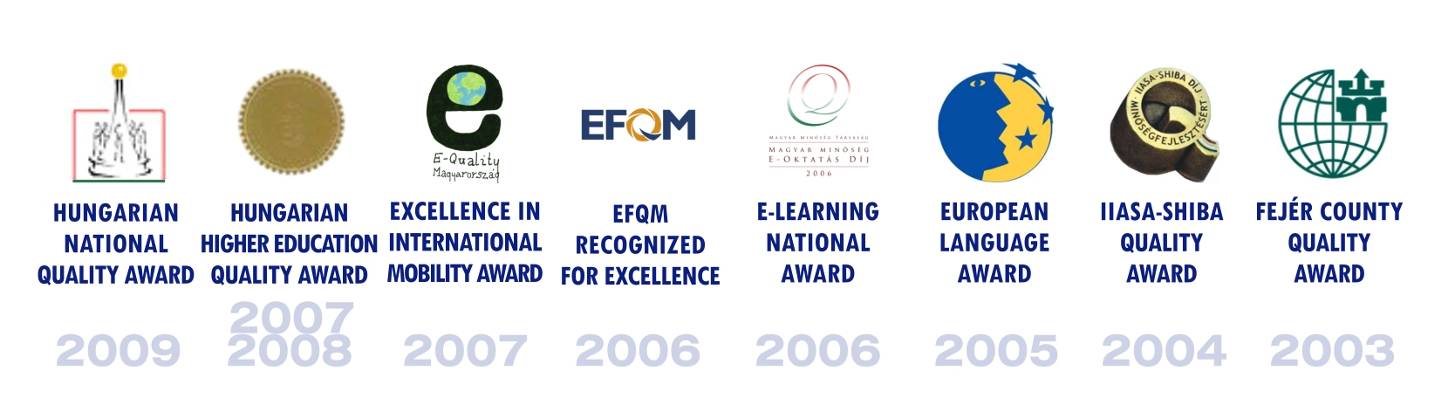